예수님 나의 마음
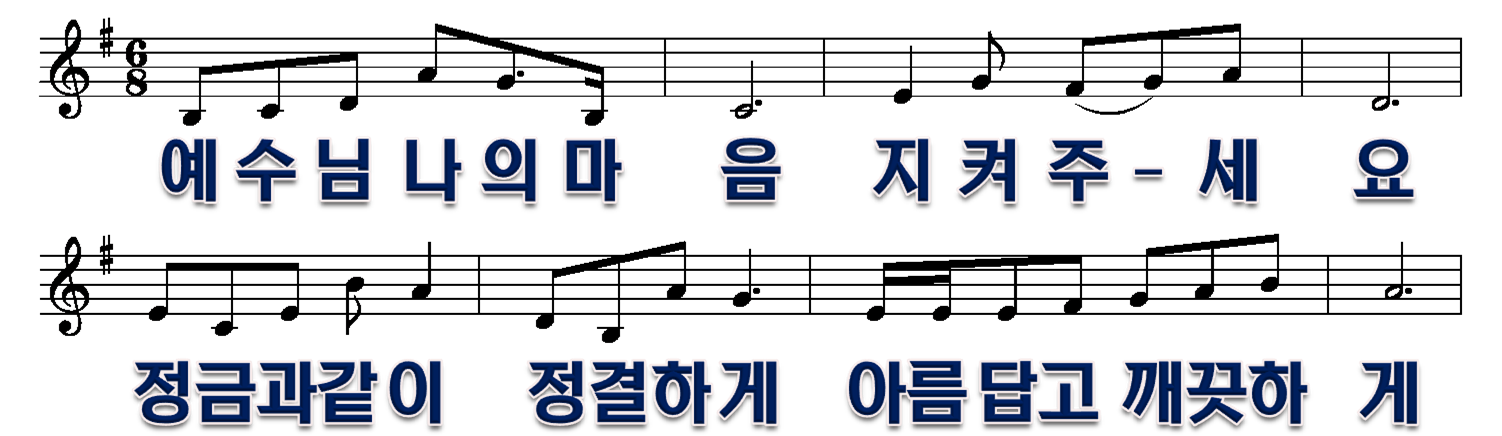 1/2
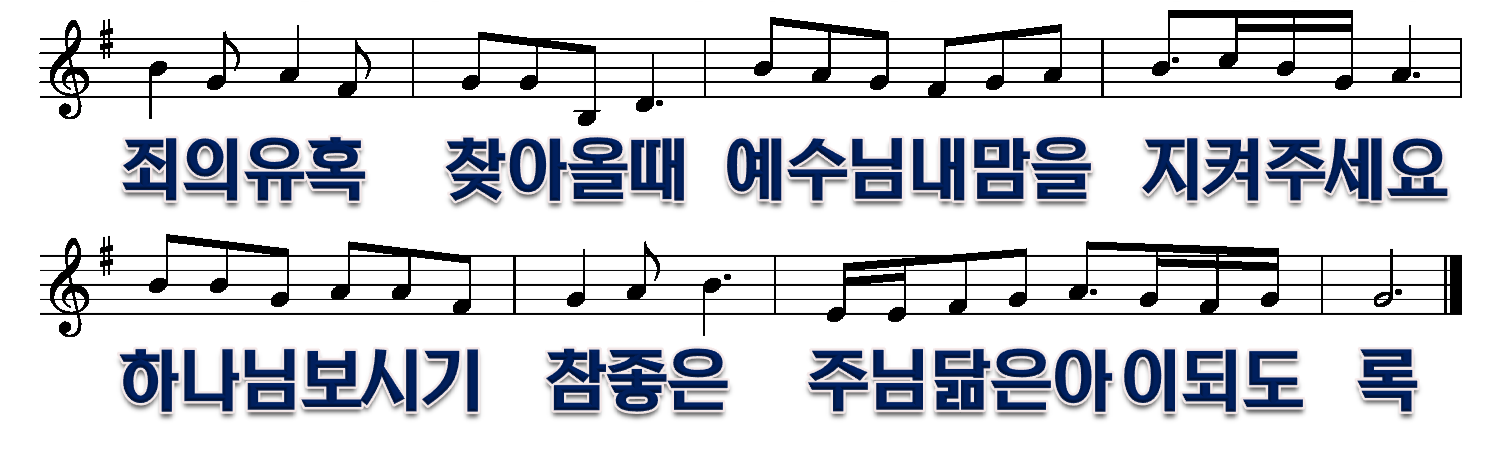 2/2